הארץ הטובה
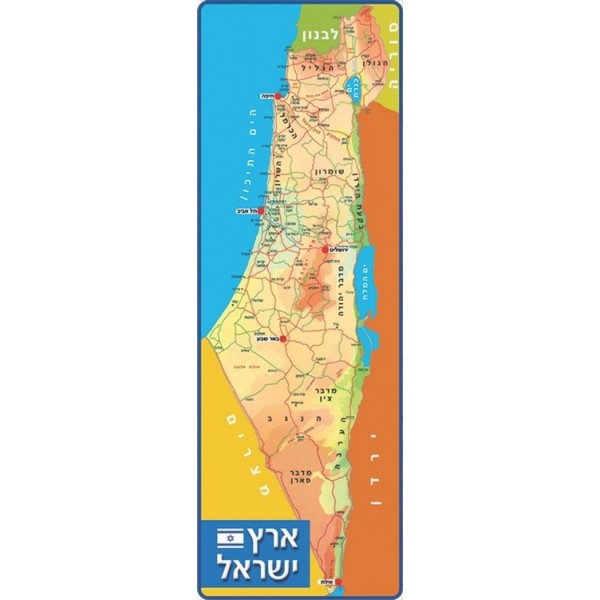 פרק ח / החיוב לאמונה בה' בארץ ישראל
פסוקים א-ו: הקשיים של ישראל במדבר

א כָּל-הַמִּצְוָה, אֲשֶׁר אָנֹכִי מְצַוְּךָ הַיּוֹם--תִּשְׁמְרוּן לַעֲשׂוֹת:  לְמַעַן תִּחְיוּן וּרְבִיתֶם, וּבָאתֶם וִירִשְׁתֶּם אֶת-הָאָרֶץ, אֲשֶׁר-נִשְׁבַּע ה', לַאֲבֹתֵיכֶם.  ב וְזָכַרְתָּ אֶת-כָּל-הַדֶּרֶךְ, אֲשֶׁר הוֹלִיכְךָ ה' אֱלֹקיךָ זֶה אַרְבָּעִים שָׁנָה--בַּמִּדְבָּר:  לְמַעַן עַנֹּתְךָ לְנַסֹּתְךָ, לָדַעַת אֶת-אֲשֶׁר בִּלְבָבְךָ הֲתִשְׁמֹר מִצְוֺתָו--אִם-לֹא.  ג וַיְעַנְּךָ, וַיַּרְעִבֶךָ, וַיַּאֲכִלְךָ אֶת-הַמָּן אֲשֶׁר לֹא-יָדַעְתָּ, וְלֹא יָדְעוּן אֲבֹתֶיךָ:  לְמַעַן הוֹדִיעֲךָ, כִּי לֹא עַל-הַלֶּחֶם לְבַדּוֹ יִחְיֶה הָאָדָם--כִּי עַל-כָּל-מוֹצָא פִי-יה', יִחְיֶה הָאָדָם.  ד שִׂמְלָתְךָ לֹא בָלְתָה, מֵעָלֶיךָ, וְרַגְלְךָ, לֹא בָצֵקָה--זֶה, אַרְבָּעִים שָׁנָה.  ה וְיָדַעְתָּ, עִם-לְבָבֶךָ:  כִּי, כַּאֲשֶׁר יְיַסֵּר אִישׁ אֶת-בְּנוֹ, ה' אֱלֹקיךָ, מְיַסְּרֶךָּ.  ו וְשָׁמַרְתָּ, אֶת-מִצְוֺת ה' אֱלֹקיךָ, לָלֶכֶת בִּדְרָכָיו, וּלְיִרְאָה אֹתוֹ. 

התורה מצווה לזכור את הדרך של בני ישראל במדבר 40 שנה. היו קשיים, כמו רעב, אך היו גם ניסים: מן, הבגדים לא בלו ולא היו להם בצקות ברגלים.

מטרת הקשיים והניסים: לְמַעַן עַנֹּתְךָ לְנַסֹּתְךָ 
כדי לגרום לעם להבין שקיומם תלוי בה' ולכן יבטחו בה' ויקפידו על שמירת המצוות.
פסוקים ז-י: השבח של ארץ ישראל
ז כִּי ה' אֱלֹקיךָ, מְבִיאֲךָ אֶל-אֶרֶץ טוֹבָה:  אֶרֶץ, נַחֲלֵי מָיִם--עֲיָנֹת וּתְהֹמֹת, יֹצְאִים בַּבִּקְעָה וּבָהָר.  ח אֶרֶץ חִטָּה וּשְׂעֹרָה, וְגֶפֶן וּתְאֵנָה וְרִמּוֹן; אֶרֶץ-זֵית שֶׁמֶן, וּדְבָשׁ.  ט אֶרֶץ, אֲשֶׁר לֹא בְמִסְכֵּנֻת תֹּאכַל-בָּהּ לֶחֶם--לֹא-תֶחְסַר כֹּל, בָּהּ; אֶרֶץ אֲשֶׁר אֲבָנֶיהָ בַרְזֶל, וּמֵהֲרָרֶיהָ תַּחְצֹב נְחֹשֶׁת.  י וְאָכַלְתָּ, וְשָׂבָעְתָּ--וּבֵרַכְתָּ אֶת-ה' אֱלֶֹקיךָ, עַל-הָאָרֶץ הַטֹּבָה אֲשֶׁר נָתַן-לָךְ.
המילה המנחה בפסוקים היא "אֶרֶץ", היחידה פותחת ומסיימת במילים "אֶרֶץ טוֹבָה" זה מלמד כי נושא הפסוקים הוא שבחה של ארץ ישראל.
בפסוקים יש 5 שבחים של הארץ, וכולם פותחים במילה "אֶרֶץ".

שבח הארץ
1) יש מקורות מים טובים ורבים: נחלים, מעיינות, מי תהום. המים טובים לשתיה ולצרכים חקלאיים.
2) יש גידולים חקלאיים מגוונים – שבעת המינים. המיוחד בשבעת המינים:
	חיטה ושעורה – לחם לאדם, מאכל לבהמה. 
	גפן – יין (בתקופות קדומות היין ליוה כל ארוחה ושימש כמשקה יום-יומי). 
	תאנה – פרי מאכל, שימשה גם להמתקת מזונות אחרים.
	רימון – פרי מאכל, ניתן לשמש אותו זמן ארוך יחסית. 
3) יש גידולים שהם גם מותרות ומעדנים: זית – חשיבותו רבה מאד, כשמן שימש למאור ולחימום. 
	תמר- פרי מאכל, שימש גם להמתקה (דבש תמרים).
המיוחד בשבעת המינים הוא שיש ביניהם צרכי מזון בסיסיים, וגם מותרות ומעדנים. יש להם ערך תזונתי גבוה ואפשר לשמר אותם. זה חשוב בארץ שיש בה שנות בצורת. 
4) יש מחצבים: אבנים, נחושת וברזל. ניתן ליצור מהם כלים שאינם שבירים, כלי עבודה וכלי מלחמה.
5) הארץ מאפשרת חיי נוחות: לא חסר בארץ כלום. ניתן לעבוד ולהתפרנס בה בכבוד ובקלות, בשפע ובנחת.
י וְאָכַלְתָּ, וְשָׂבָעְתָּ--וּבֵרַכְתָּ אֶת-ה' אֱלֶֹקיךָ, עַל-הָאָרֶץ הַטֹּבָה אֲשֶׁר נָתַן-לָךְ.

רמב"ן מסביר בשני אופנים את הקשר בין האכילה והשביעה "וְאָכַלְתָּ וְשָׂבָעְתָּ" לבין הברכה לה' "וּבֵרַכְתָּ אֶת ה' אֱלֶֹקיךָ":
 א. הברכה היא תוצאה של האכילה והשביעה. כאשר תאכל ותשבע תרצה באופן טבעי להודות לה'.
ב. הברכה היא מצוות עשה. יש חובה הלכתית לברך את ה' בכל פעם שאדם אכל ושבע (ברכה אחרונה, ברכת המזון).
פסוקים יא-יח: אזהרה משכיחת ה'
יא הִשָּׁמֶר לְךָ, פֶּן-תִּשְׁכַּח אֶת-ה' אֱלֹקיךָ, לְבִלְתִּי שְׁמֹר מִצְוֺתָיו וּמִשְׁפָּטָיו וְחֻקֹּתָיו, אֲשֶׁר אָנֹכִי מְצַוְּךָ הַיּוֹם.  יב פֶּן-תֹּאכַל, וְשָׂבָעְתָּ; וּבָתִּים טֹבִים תִּבְנֶה, וְיָשָׁבְתָּ.  יג וּבְקָרְךָ וְצֹאנְךָ יִרְבְּיֻן, וְכֶסֶף וְזָהָב יִרְבֶּה-לָּךְ; וְכֹל אֲשֶׁר-לְךָ, יִרְבֶּה.  יד וְרָם, לְבָבֶךָ; וְשָׁכַחְתָּ אֶת-יה' אֱלֹקיךָ, הַמּוֹצִיאֲךָ מֵאֶרֶץ מִצְרַיִם מִבֵּית עֲבָדִים.  טו הַמּוֹלִיכְךָ בַּמִּדְבָּר הַגָּדֹל וְהַנּוֹרָא, נָחָשׁ שָׂרָף וְעַקְרָב, וְצִמָּאוֹן, אֲשֶׁר אֵין-מָיִם; הַמּוֹצִיא לְךָ מַיִם, מִצּוּר הַחַלָּמִישׁ.  טז הַמַּאֲכִלְךָ מָן בַּמִּדְבָּר, אֲשֶׁר לֹא-יָדְעוּן אֲבֹתֶיךָ:  לְמַעַן עַנֹּתְךָ, וּלְמַעַן נַסֹּתֶךָ--לְהֵיטִבְךָ, בְּאַחֲרִיתֶךָ.  יז וְאָמַרְתָּ, בִּלְבָבֶךָ:  כֹּחִי וְעֹצֶם יָדִי, עָשָׂה לִי אֶת-הַחַיִל הַזֶּה.  יח וְזָכַרְתָּ, אֶת-ה' אֱלֹקיךָ--כִּי הוּא הַנֹּתֵן לְךָ כֹּחַ, לַעֲשׂוֹת חָיִל:  לְמַעַן הָקִים אֶת-בְּרִיתוֹ אֲשֶׁר-נִשְׁבַּע לַאֲבֹתֶיךָ, כַּיּוֹם הַזֶּה. 

פסוקים י"א-י"ח מתארים תהליך של הידרדרות:
פן תאכל  	  ורם לבבך 	     ושכחת         ואמרת בלבבך כוחי ועוצם ידי  

ההנאה מטוב הארץ, הרכוש שיצברו בארץ וההצלחה של האדם בחייו עלולים לגרום לאדם גאווה ואז הוא יחשוב שכל מה שיש לו זה בזכותו ובזכות עמלו, וישכח שהכל בא לו מידיו של ה'. 

בפסוקים יד-טז מתוארים חסדי ה' למען עם ישראל, שהוציאם ממצרים ודאג לכל מחסורם במדבר (הוציאם מעבדות, הגן מסכנות, נתן מים ומן). ברור שכל הדברים שזכו להם ישראל במדבר, באו מידו של ה', אז ברור גם שההצלחה של ישראל בארץ, גם היא נובעת מידו של ה' ולא מכוחם העצמי.
פרק ו פסוקים י-טו / סכנה משכחת ה' בזמן הכניסה לארץ
י וְהָיָה כִּי יְבִיאֲךָ ה' אֱלֹקיךָ, אֶל-הָאָרֶץ אֲשֶׁר נִשְׁבַּע לַאֲבֹתֶיךָ לְאַבְרָהָם לְיִצְחָק וּלְיַעֲקֹב--לָתֶת לָךְ:  עָרִים גְּדֹלֹת וְטֹבֹת, אֲשֶׁר לֹא-בָנִיתָ.  יא וּבָתִּים מְלֵאִים כָּל-טוּב, אֲשֶׁר לֹא-מִלֵּאתָ, וּבֹרֹת חֲצוּבִים אֲשֶׁר לֹא-חָצַבְתָּ, כְּרָמִים וְזֵיתִים אֲשֶׁר לֹא-נָטָעְתָּ; וְאָכַלְתָּ, וְשָׂבָעְתָּ.  יב הִשָּׁמֶר לְךָ, פֶּן-תִּשְׁכַּח אֶת-ה', אֲשֶׁר הוֹצִיאֲךָ מֵאֶרֶץ מִצְרַיִם, מִבֵּית עֲבָדִים.  יג אֶת-ה' אֱלֹקךָ תִּירָא, וְאֹתוֹ תַעֲבֹד; וּבִשְׁמוֹ, תִּשָּׁבֵעַ.  יד לֹא תֵלְכוּן, אַחֲרֵי אֱלֹהִים אֲחֵרִים--מֵאֱלֹהֵי, הָעַמִּים, אֲשֶׁר, סְבִיבוֹתֵיכֶם.  טו כִּי אֵל קַנָּא ה' אֱלֹקיךָ, בְּקִרְבֶּךָ:  פֶּן-יֶחֱרֶה אַף-ה' אֱלֹקיךָ, בָּךְ, וְהִשְׁמִידְךָ, מֵעַל פְּנֵי הָאֲדָמָה.
 
המצב שימצא העם בכניסה לארץ
שפע חומרי: ערים בנויות, בתים מלאים כל טוב, בורות מים חצובים, כרמים וזיתים פורחים. את כל זה בנו ועשו הכנענים שחיו פה. ישראל לא טרחו עליהם.

הסכנה
ישראל יחשבו שהאלים הכנעניים הם אלה שגרמו לכל שפע זה. הם ישכחו את ה' ויעבדו לאלילים.
השוואה בין סכנת שכחת ה' בפרקים ו,ח
דומה:
בשני הפרקים מתואר המפגש של העם עם הטוב שבארץ כאשר ה' יביאם אל הארץ.
בשניהם גורמת הארץ ל "וְאָכַלְתָּ וְשָׂבָעְתָּ", ומתוארת השפעת הטוב על העם והאדם.
בשניהם יש אזהרה לעם "הִשָּׁמֶר לְךָ פֶּן-תִּשְׁכַּח אֶת-ה'".
בשניהם כנגד הסכנה של שכחת ה' יש ציווי לזכור את ה' שנתן לנו את הארץ הטובה ולשמור את מצוותיו.

שונה:
פרק י"א / חשיבות שמירת המצוות בארץ ישראל
פסוקים א-ט: זכירת הניסים במדבר
א וְאָהַבְתָּ, אֵת ה' אֱלֹקיךָ; וְשָׁמַרְתָּ מִשְׁמַרְתּוֹ, וְחֻקֹּתָיו וּמִשְׁפָּטָיו וּמִצְוֺתָיו--כָּל-הַיָּמִים.  ב וִידַעְתֶּם, הַיּוֹם, כִּי לֹא אֶת-בְּנֵיכֶם אֲשֶׁר לֹא-יָדְעוּ וַאֲשֶׁר לֹא-רָאוּ, אֶת-מוּסַר ה' אֱלֹקיכֶם:  אֶת-גָּדְלוֹ--אֶת-יָדוֹ הַחֲזָקָה, וּזְרֹעוֹ הַנְּטוּיָה.  ג וְאֶת-אֹתֹתָיו, וְאֶת-מַעֲשָׂיו, אֲשֶׁר עָשָׂה, בְּתוֹךְ מִצְרָיִם--לְפַרְעֹה מֶלֶךְ-מִצְרַיִם, וּלְכָל-אַרְצוֹ.  ד וַאֲשֶׁר עָשָׂה לְחֵיל מִצְרַיִם לְסוּסָיו וּלְרִכְבּוֹ, אֲשֶׁר הֵצִיף אֶת-מֵי יַם-סוּף עַל-פְּנֵיהֶם, בְּרָדְפָם, אַחֲרֵיכֶם; וַיְאַבְּדֵם ה', עַד הַיּוֹם הַזֶּה.  ה וַאֲשֶׁר עָשָׂה לָכֶם, בַּמִּדְבָּר, עַד-בֹּאֲכֶם, עַד-הַמָּקוֹם הַזֶּה.  ו וַאֲשֶׁר עָשָׂה לְדָתָן וְלַאֲבִירָם, בְּנֵי אֱלִיאָב בֶּן-רְאוּבֵן, אֲשֶׁר פָּצְתָה הָאָרֶץ אֶת-פִּיהָ, וַתִּבְלָעֵם וְאֶת-בָּתֵּיהֶם וְאֶת-אָהֳלֵיהֶם--וְאֵת כָּל-הַיְקוּם אֲשֶׁר בְּרַגְלֵיהֶם, בְּקֶרֶב כָּל-יִשְׂרָאֵל.  ז כִּי עֵינֵיכֶם הָרֹאֹת, אֶת-כָּל-מַעֲשֵׂה ה' הַגָּדֹל, אֲשֶׁר, עָשָׂה.  ח וּשְׁמַרְתֶּם, אֶת-כָּל-הַמִּצְוָה, אֲשֶׁר אָנֹכִי מְצַוְּךָ, הַיּוֹם--לְמַעַן תֶּחֶזְקוּ, וּבָאתֶם וִירִשְׁתֶּם אֶת-הָאָרֶץ, אֲשֶׁר אַתֶּם עֹבְרִים שָׁמָּה, לְרִשְׁתָּהּ.  ט וּלְמַעַן תַּאֲרִיכוּ יָמִים עַל-הָאֲדָמָה, אֲשֶׁר נִשְׁבַּע ה' לַאֲבֹתֵיכֶם לָתֵת לָהֶם וּלְזַרְעָם--אֶרֶץ זָבַת חָלָב, וּדְבָשׁ. 

הניסים והאירועים שדור יוצאי מצרים ראו במו עיניהם: 
עשרת המכות.
טביעת המצרים בים סוף. 
העונש לדתן ואבירם שהאדמה בלעה אותם (כי ערערו על הנהגת משה ואהרון).

המסקנה מהזכרת האירועים
העם יכיר בהשגחת ה' ובכוחו להעניש את החוטאים, וזה יגרום לעם להקפיד על שמירת המצוות.
פסוקים י-יב: השוואה בין ארץ ישראל למצרים
י כִּי הָאָרֶץ, אֲשֶׁר אַתָּה בָא-שָׁמָּה לְרִשְׁתָּהּ--לֹא כְאֶרֶץ מִצְרַיִם הִוא, אֲשֶׁר יְצָאתֶם מִשָּׁם: 
 אֲשֶׁר תִּזְרַע אֶת-זַרְעֲךָ, וְהִשְׁקִיתָ בְרַגְלְךָ כְּגַן הַיָּרָק.  יא וְהָאָרֶץ, אֲשֶׁר אַתֶּם עֹבְרִים שָׁמָּה לְרִשְׁתָּהּ--אֶרֶץ הָרִים, וּבְקָעֹת; לִמְטַר הַשָּׁמַיִם, תִּשְׁתֶּה-מָּיִם. 
 יב אֶרֶץ, אֲשֶׁר-ה' אֱלֹקיךָ דֹּרֵשׁ אֹתָהּ:  תָּמִיד, עֵינֵי ה' אֱלֹקיךָ בָּהּ--מֵרֵשִׁית הַשָּׁנָה, וְעַד אַחֲרִית שָׁנָה. 

המילה "אֶרֶץ" היא מילה מנחה. 4 פעמים הכוונה לארץ ישראל, פעם אחת הכוונה למצרים.

1)הבדלים בין ישראל למצרים מבחינת השקיית השדות

רש"י : השוואה בין ישראל למצרים מבחינה פיזית.










מטרת ההשוואה על פי רש"י
ההשוואה נועדה להראות שארץ ישראל טובה יותר ממצרים וכדאי לעם להגיע אליה.
רמב"ן : השוואת ארץ ישראל למצרים מבחינה רוחנית.
במצרים יש תמיד מים להשקיה (מהנילוס). המים אינם תלויים במעשים הרוחניים של האדם. אך בארץ ישראל הקיום של האדם והגשם מותנה בשמירת המצוות של העם ובהשגחת ה'. 
מטרת ההשוואה בין ישראל למצרים על פי רמב"ן
להראות שארת ישראל שונה ממצרים, ובכך לחזק את האזהרה על חשיבות שמירת המצוות בארץ ישראל כמו שכתוב בפסוקים ח-ט.

2) הבדל בין ישראל למצרים מבחינת ההשגחה האלוקית
אֶרֶץ, אֲשֶׁר-ה' אֱלֹקיךָ דֹּרֵשׁ אֹתָהּ:  תָּמִיד, עֵינֵי ה' אֱלֹקיךָ בָּהּ--מֵרֵשִׁית הַשָּׁנָה, וְעַד אַחֲרִית שָׁנָה" (יב).
בארץ ישראל יש תמיד השגחה מיוחדת של ה'.

מסקנה הנובעת מההשוואה
ארץ ישראל מייצגת את התלות בקב"ה, ומתוך כך גם את קרבת ה'. לעומת זאת מצריים מייצגת ביטחון כלכלי יחסי, וכתוצאה מכך- ריחוק מהקב"ה ומתודעת ההשגחה התמידית.
פסוקים יג-כא / פרשת "והיה אם שמֹע"
יג וְהָיָה, אִם-שָׁמֹעַ תִּשְׁמְעוּ אֶל-מִצְוֺתַי, אֲשֶׁר אָנֹכִי מְצַוֶּה אֶתְכֶם, הַיּוֹם--לְאַהֲבָה אֶת-ה' אֱלֹקיכֶם, וּלְעָבְדוֹ, בְּכָל-לְבַבְכֶם, וּבְכָל-נַפְשְׁכֶם.  יד וְנָתַתִּי מְטַר-אַרְצְכֶם בְּעִתּוֹ, יוֹרֶה וּמַלְקוֹשׁ; וְאָסַפְתָּ דְגָנֶךָ, וְתִירֹשְׁךָ וְיִצְהָרֶךָ.  טו וְנָתַתִּי עֵשֶׂב בְּשָׂדְךָ, לִבְהֶמְתֶּךָ; וְאָכַלְתָּ, וְשָׂבָעְתָּ. 
 טז הִשָּׁמְרוּ לָכֶם, פֶּן יִפְתֶּה לְבַבְכֶם; וְסַרְתֶּם, וַעֲבַדְתֶּם אֱלֹהִים אֲחֵרִים, וְהִשְׁתַּחֲוִיתֶם, לָהֶם.  יז וְחָרָה אַף-ה' בָּכֶם, וְעָצַר אֶת-הַשָּׁמַיִם וְלֹא-יִהְיֶה מָטָר, וְהָאֲדָמָה, לֹא תִתֵּן אֶת-יְבוּלָהּ; וַאֲבַדְתֶּם מְהֵרָה, מֵעַל הָאָרֶץ הַטֹּבָה, אֲשֶׁר ה', נֹתֵן לָכֶם. 
 יח וְשַׂמְתֶּם אֶת-דְּבָרַי אֵלֶּה, עַל-לְבַבְכֶם וְעַל-נַפְשְׁכֶם; וּקְשַׁרְתֶּם אֹתָם לְאוֹת עַל-יֶדְכֶם, וְהָיוּ לְטוֹטָפֹת בֵּין עֵינֵיכֶם.  יט וְלִמַּדְתֶּם אֹתָם אֶת-בְּנֵיכֶם, לְדַבֵּר בָּם, בְּשִׁבְתְּךָ בְּבֵיתֶךָ וּבְלֶכְתְּךָ בַדֶּרֶךְ, וּבְשָׁכְבְּךָ וּבְקוּמֶךָ.  כ וּכְתַבְתָּם עַל-מְזוּזוֹת בֵּיתֶךָ, וּבִשְׁעָרֶיךָ. 
 כא לְמַעַן יִרְבּוּ יְמֵיכֶם, וִימֵי בְנֵיכֶם, עַל הָאֲדָמָה, אֲשֶׁר נִשְׁבַּע ה' לַאֲבֹתֵיכֶם לָתֵת לָהֶם--כִּימֵי הַשָּׁמַיִם, עַל-הָאָרֶץ. 

פרשה זאת עניינה קבלת עול מצוות:
 אם עם ישראל יקיימו את המצוות, ירד גשם בזמן ויהיה יבול בשדה לאדם ולבהמה.
אם עם ישראל יתרחקו מה', לא יקיימו את המצוות ויעבדו עבודה זרה, תהיה בצורת. לא ירד גשם ולא יהיה יבול בשדה והעם יגלו מהארץ הטובה שה' נתן להם.

רש"י אומר שאין כאן תיאור של שני מצבים: אם יקיימו את המצוות או לא יקיימו, אלא יש כאן אזהרה מפני חטא בגלל טוב הארץ: יש קשר בין פסוק טו לפסוקים טז-יז: בפסוק טו העם יקבלו שכר ויהיה יבול רב. אך דווקא במצב זה של שפע כלכלי עלול העם לחטוא, לשכוח את ה' ולעבוד עבודה זרה, ולכן ייענשו בגלות מהארץ. 


ראינו זאת גם בפרק ח, פסוקים יב-יז, שם מתוארת סכנה שעם ישראל יראה ברכה והצלחה בכל מה שיש לו, ישכחו את ה' ויגידו "כחי ועֹצם ידי עשה לי את החיל הזה".
שלושת חלקי הפרק והקשר ביניהם
פסוקים א-ט: מחוייבות כללית לשמירת המצוות.
פסוקים י-יב: המיוחד בארץ מבחינת השקיה (גשם) ומבחינת השגחת ה' בארץ.
פסוקים יג-כא: הקשר בין שמירת המצוות וירידת הגשם – ירידת הגשם בארץ תלוי בשמירת המצוות.

פירוש רמב"ן שהזכרנו (שקופית מספר 10) מחבר בין שלושת חלקי הפרק. 
פסוקים א-ט עוסקים בעבר: ישראל יזכרו את האירועים והניסים שקרו בעבר וזה יגרום להם לקיים מצוות.
פסוקים י-יב עוסקים בהווה, בטיבה של ארץ ישראל.
פסוקים יג-כא עוסקים בעתיד, כאשר ישבו בארץ ישראל.


"וְשַׂמְתֶּם אֶת-דְּבָרַי" (יח).
רש"י: בהזכרת המצוות בפסוקים יח-כ מחדשת התורה שקיימת חובה לשמור את המצוות גם אחרי שעם ישראל יענשו ויגלו וכבר לא יהיו בארץ.
	רש"י למד זאת מכך שהמצוות כתובות לאחר עונש הגלות.
	מטרת קיום המצוות בגלות הוא שלא תשכחנה המצוות וידעו לקיימן במלואן כאשר יחזרו לארץ.